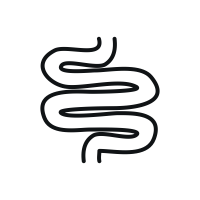 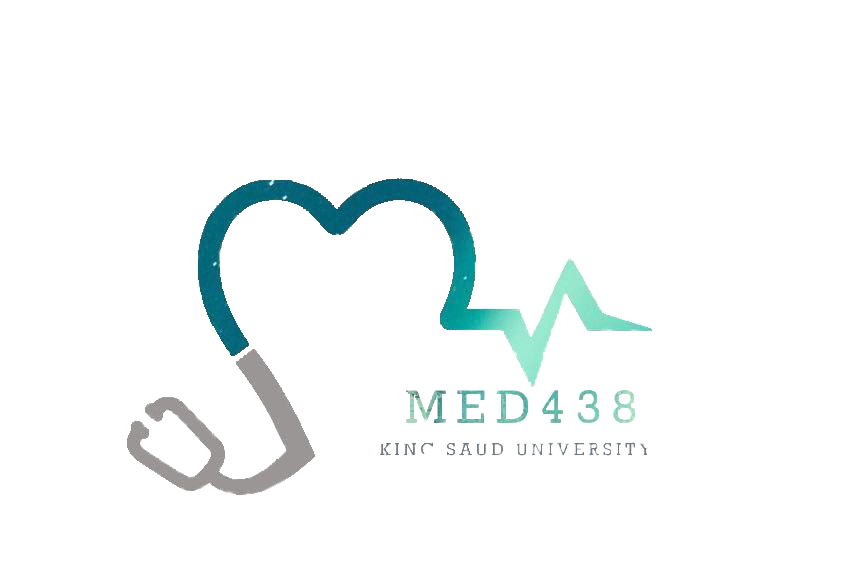 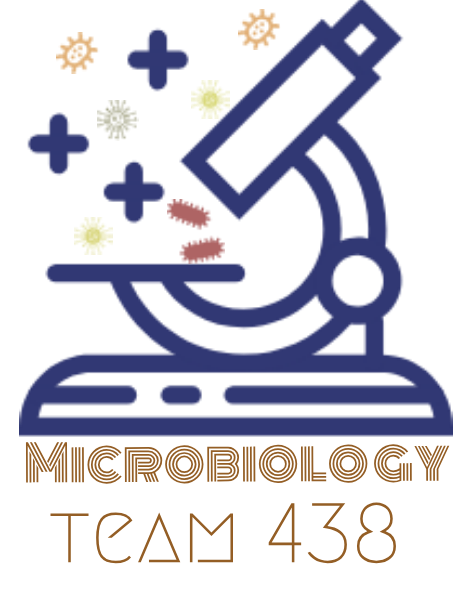 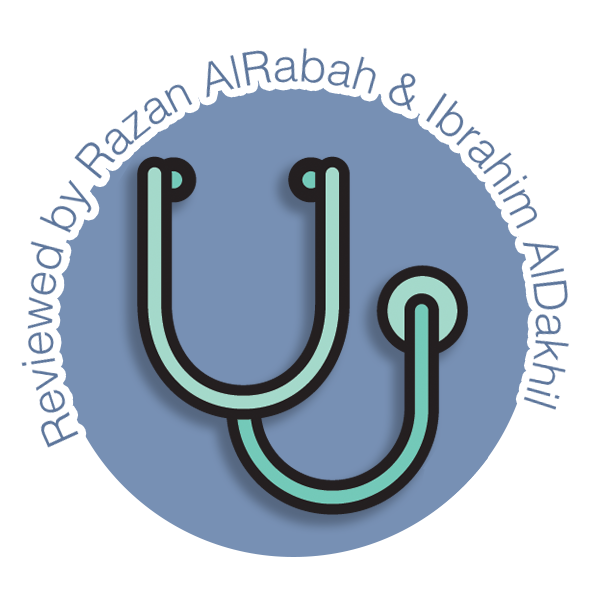 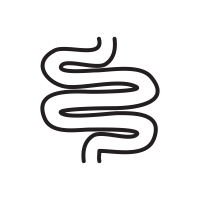 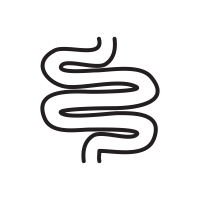 Cholera
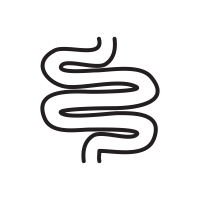 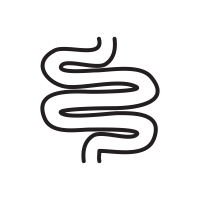 Lecture objectives:
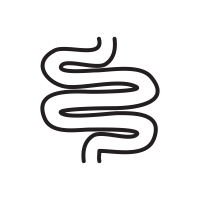 Know the epidemiology of cholera and history of cholera
Know the microbiological characteristic of cholera
Describe the pathogenesis of cholera 
Describe the clinical features of cholera 
Describe the methods for laboratory diagnosis 
Know the management of cholera and control of outbreak
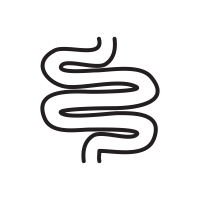 Color index:
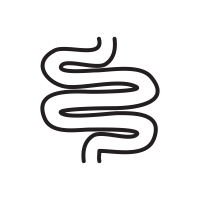 Important
Found in Girls’ slides
Doctors’ note
Found in Boys’ slides
Extra
EDITING FILE
1
Introduction, Discovery & Epidemiology
Introduction:
Discovery:
○ John Snow discovered an outbreak in London 1854.
○ It was related to broad street pump sewage contamination.
○ Removal of the pump handle  end of the outbreak.
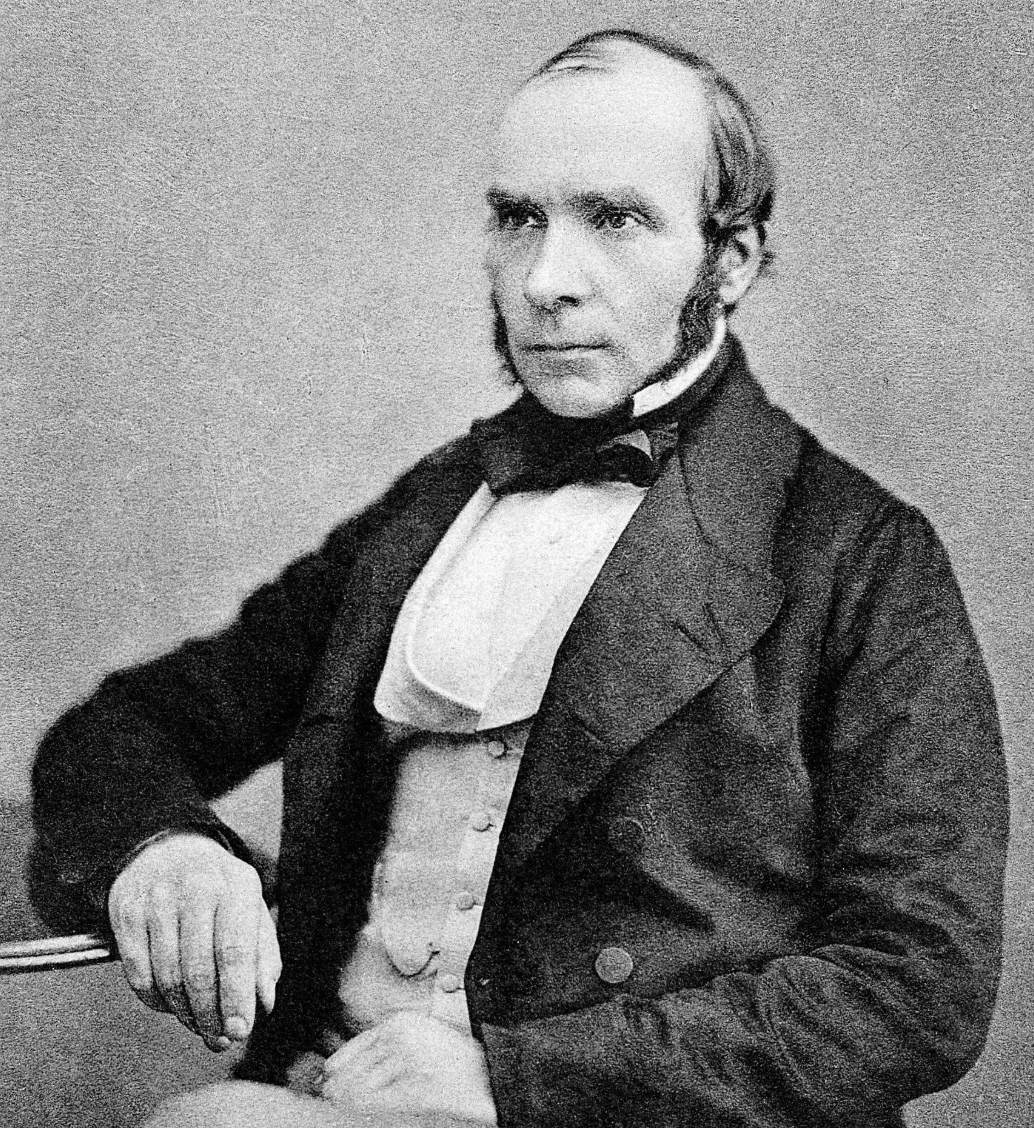 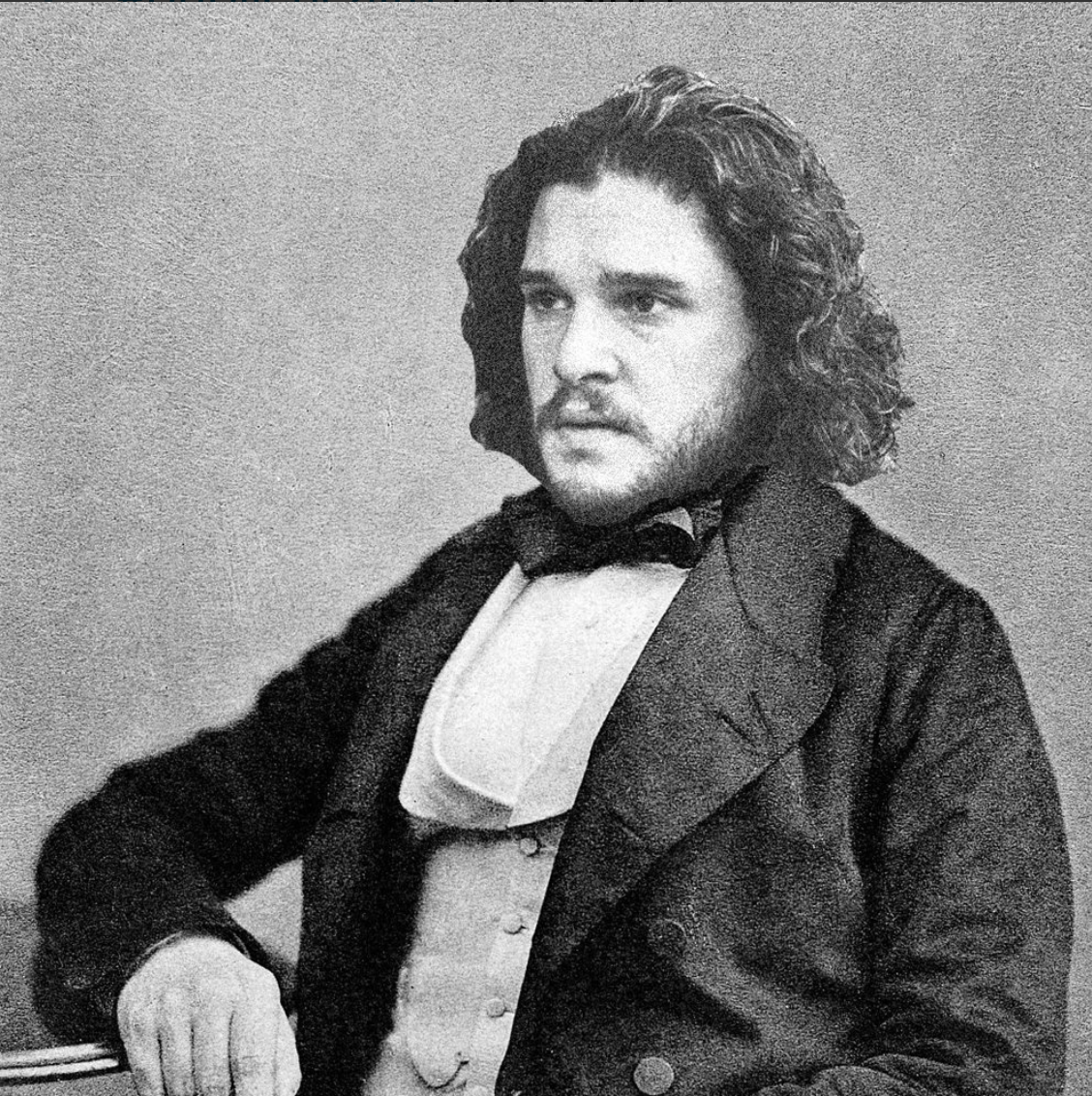 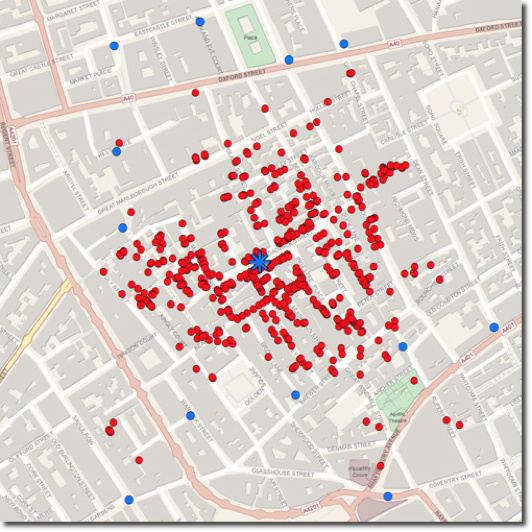 Jon Snow
John Snow
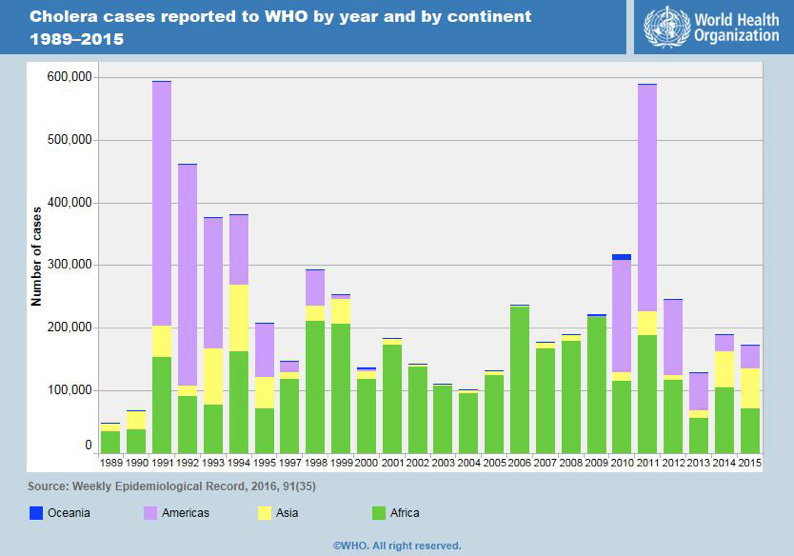 In 2016 in Haiti after Hurricane Matthew, in South Sudan & Yemen and many other African countries
1- flagellated
2- other serotypes do not produce the toxin that causes the disease
3- mainly found in small intestine
4- less severe
2
Infectivity & Transmission
Infectivity

○ Period of infectivity during acute stage till recovery ( end one to three weeks )
○ Infected person can produce up to 20 L of 109 CFU/ml /day1
○ Has high infectious dose NOT like Shigella, typhoidal Salmonella and Enterhemorrhagic E.coli
○ Infectious dose 106-1011 colony-forming units, Due to harsh environment of the intestine 
 i.e. temperature and stomach acidity, Bile salts and organic acids in the intestine
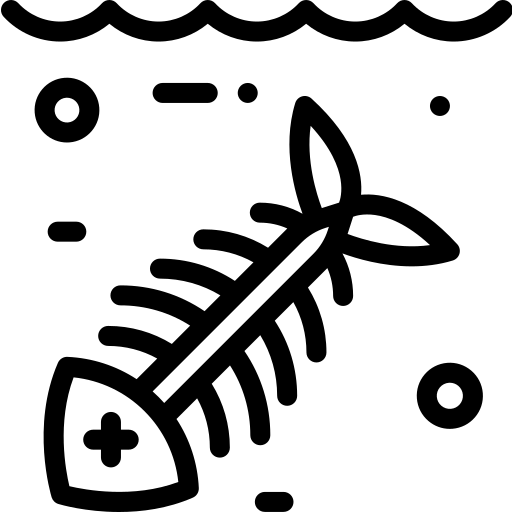 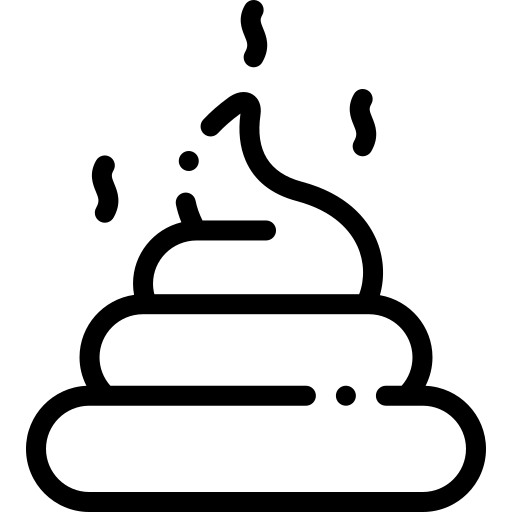 Sewage or infected person contaminate water supply, and Not well established sewage system and water.
Fecal-oral transmission through contaminated food or water2
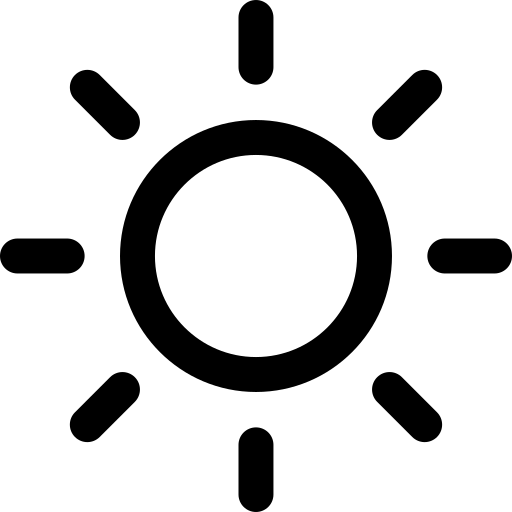 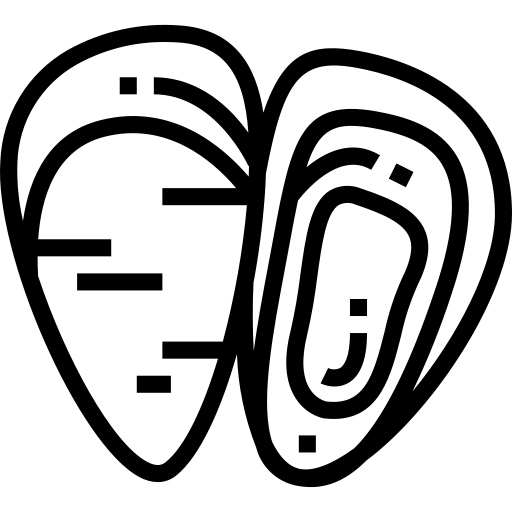 Undercooked shellfish.
Common in summer grows in brackish estuaries and coastal seawaters, often in close
 association with copepods or other zooplankton.
Transmission
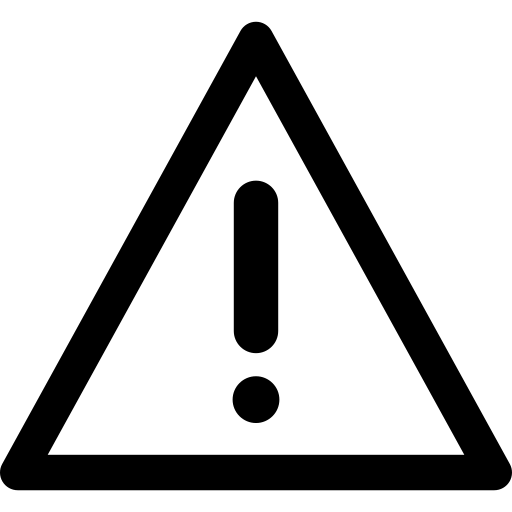 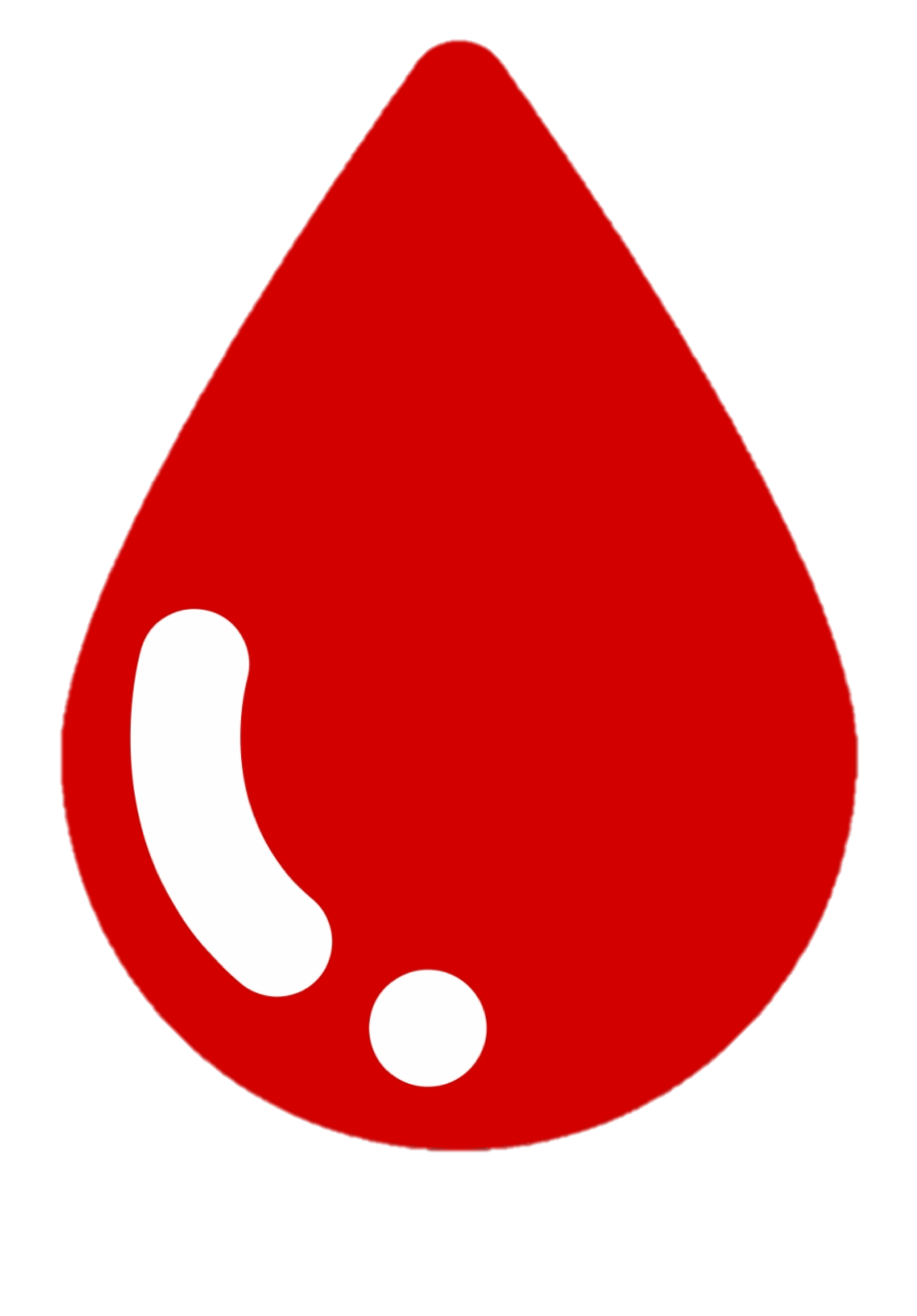 Children, elderly and people with less gastric acidity are at higher risk than others.
Blood group 
O>> B > A > AB
1- Very easy to contaminate the water
2- In polluted water the following organisms are common to find :
Cholera , poliovirus , hepatitis A and salmonella typhi
Pathogenesis & Clinical manifestations
3
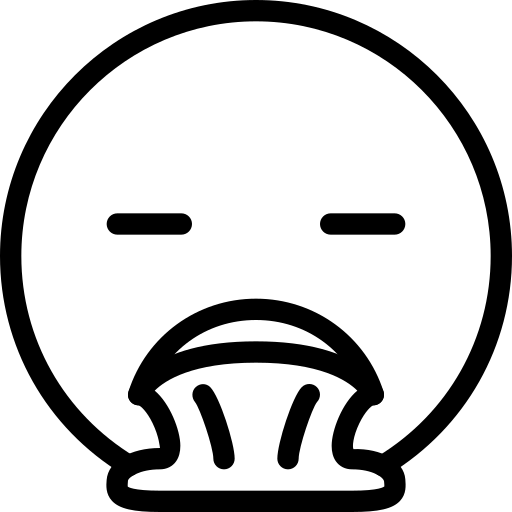 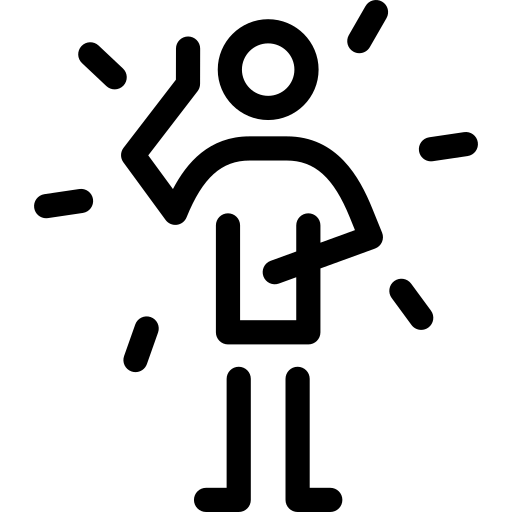 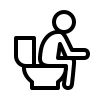 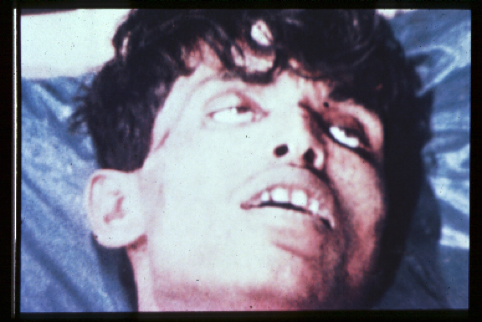 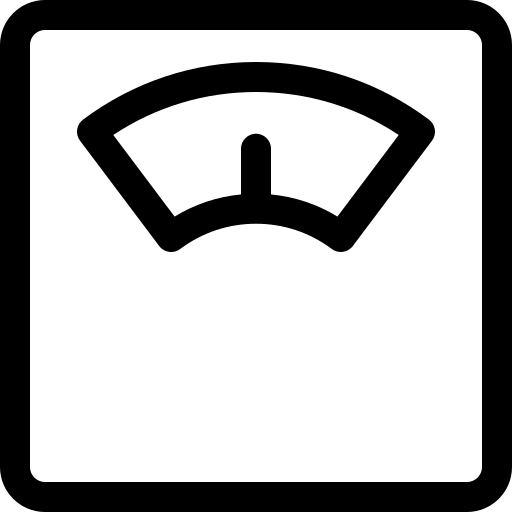 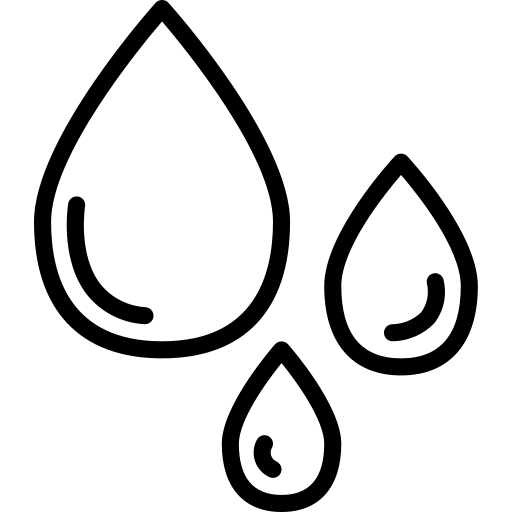 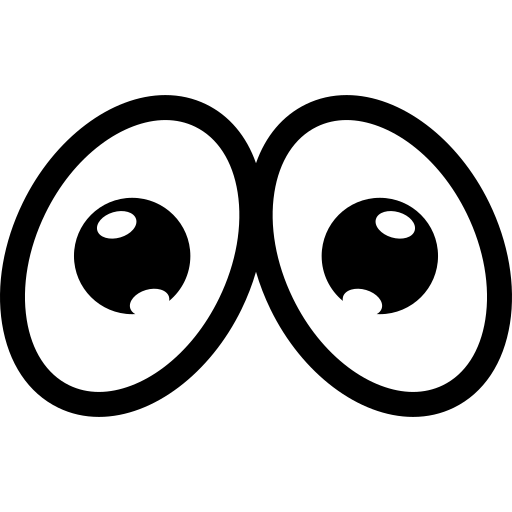 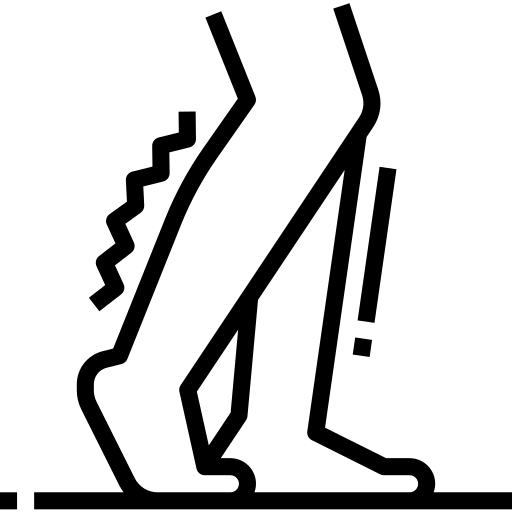 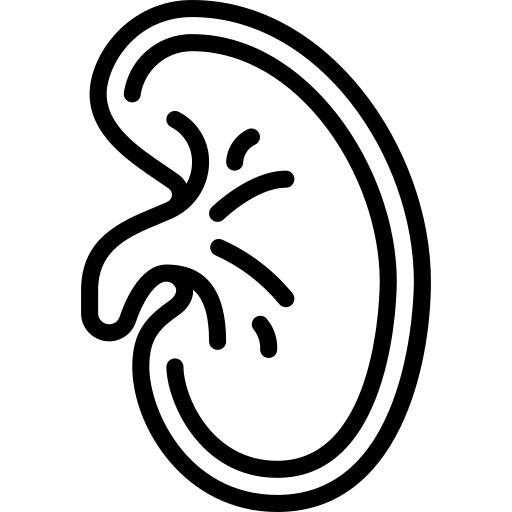 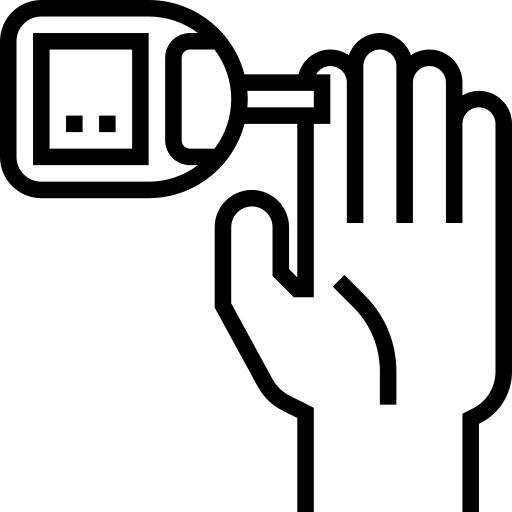 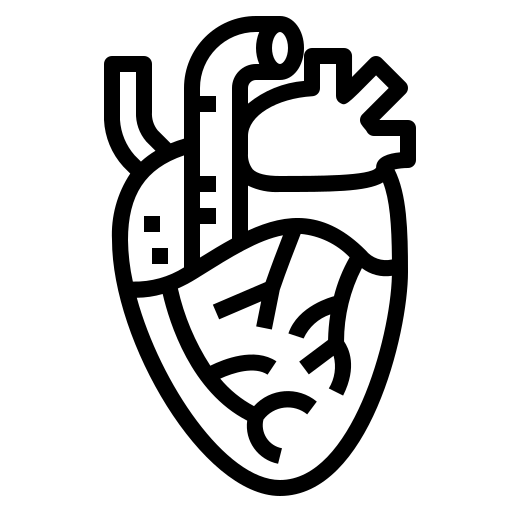 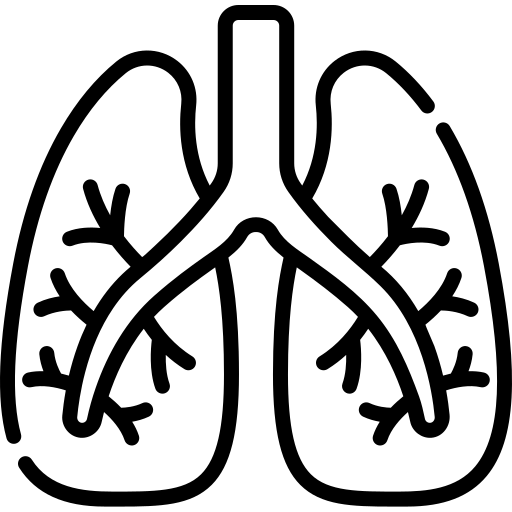 1-severe form of disease
2-what is the main cause of death in cholera? hypovolemic shock.
4
Diagnosis
Diagnosis:
Suspected in severe diarrhea with dehydration.
1- Complete history and physical examination.
2- Insert central line for IV fluid1, collect blood2 for basic routine tests (chemistry and hematology).
3- Stool:
○ Recovery of organisms can be enhanced by enrichment of stool in alkaline peptone water. (60-100%)
○ Send stool for smear and culture on special media.

    - Microscopy:
○ Dark field microscopy (shooting stars).
○ Gram stain (curve Gram Negative bacilli

    - Culture3:
○ Culture on thiosulfate citrate bile sucrose (TCBS) agar-yellow colonies4
○ Culture not routinely performed, you have to request it.

Other non-invasive bacterial, ETEC and  viral  gastroenteritis might have similar presentation.
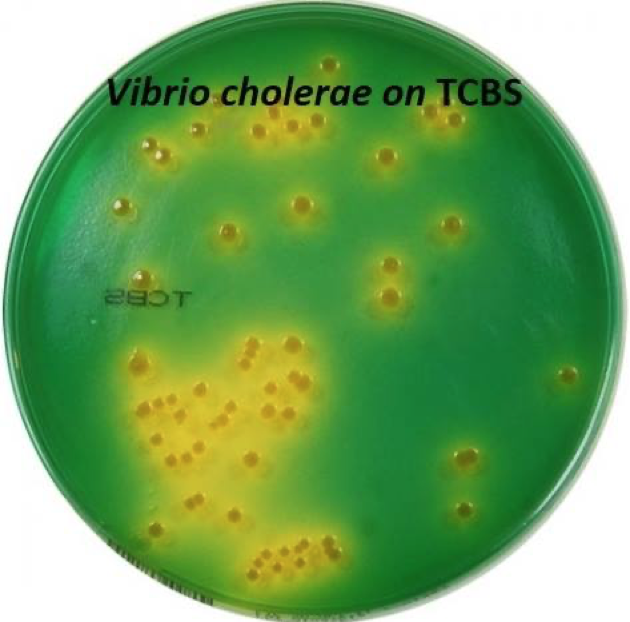 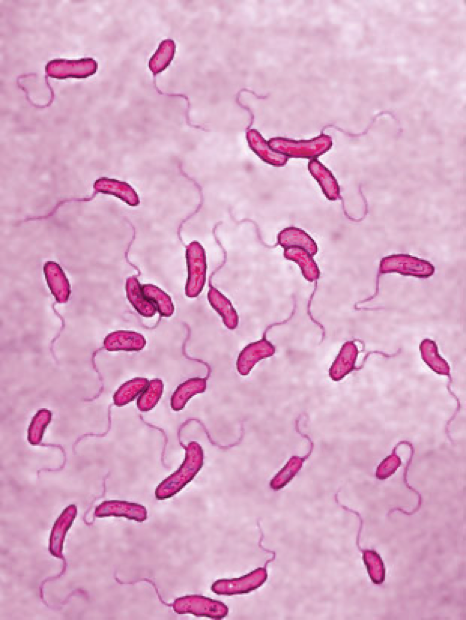 Diagnosis / Microbiology

Vibrio cholera is highly motile, gram-negative, curved or comma-shaped rods with a single polar flagellum (oxidase positive)
1- rehydration is the main treatment 
2- To check creatinine for renal failure
3- Culture is not enough cause even if the culture is positive it’s not necessary that it will cause the disease 
4- Indicates sucrose fermentation
5
Treatment & prevention
Prevention
Wash your hand frequently
Water Sanitation
Boil water and chlorination
Water treatment
Disrupt fecal-oral transmission
( if present)
Avoid salad, ice & iced food
1- The  doctor said that you can use any of the mentioned drugs
6
Possible use in bioterrorism & International efforts
Can be a bioterrorism agent:
Silence and Ease of dissemination with low technology.
Ease of procurement
Simplicity of production in large quantities at minimal expense
Silent dissemination
International Efforts:
○ WHO: Global Task Force on Cholera Control: 
  - Reduce mortality and morbidity 
  - Provide aid for social and economic consequences of Cholera
○ CDC
○ U.N.: GEMS/Water
○ Global Water Quality Monitoring Project:
  - Addresses global issues of water quality with monitoring stations on all continents
Vibrio Cholera
7
Dr.Khalifa’s notes:
Vibrio cholera

Curved Gram Negative bacilli
Campylobacter and vibrio cholera are highly motile organism.
Water-borne (Natural reservoir), infection is mainly through water supply contamination 
Has a lot of serotypes based on O antigen but our concern are O1 and O139 which causes the disease in human. (Other serotypes don’t produce cholera toxin thus has no clinical significance)
Leads to outbreak and epidemic.
High infectious dose 
Fecal-oral route
Children have higher risk for cholera.

Pathogenesis: 
Through cholera toxin(enterotoxin) → activate the Gs protein → increase cAMP → which activate the CFTR (cystic fibrosis transmembrane conductance regulator) channel, leading to a large efflux of chlorine and other ions and water into the GI lumen →Watery diarrhea

Symptoms: 
Watery diarrhea(rice water stool) because the small white flecks of mucus resemble grains of rice, vomiting. 
Most are asymptomatic but some may develop symptoms depending on patient status and risk factors.

Cholera gravis: 
Very severe disease, with a severe loss of water (Dehydration →  shock) which requires immediate rehydration therapy or the patient may die.
Severe dehydration will affect cardiac, renal and different organs functions.
With vomiting the may develop aspiration pneumonia.

Diagnosis: 
Selective media: Culture on thiosulfate citrate bile sucrose (TCBS) agar-yellow colonies (sucrose fermenter)

Prevention:
- Water sanitation, وأمور البلدية الباقية
- Vaccines(Used in cases of outbreaks not used routinely due to its protective rate):
A-Killed Whole-cell Vaccines
B- Live Attenuated Vaccines

Treatment: Rehydration with antimicrobial therapy( Ciprofloxacin or Azithromycin or Tetracycline and Doxycycline)
Quiz:
8
Q1:B, Q2:C, Q3:D, Q4:B, Q5:C
MCQ:
Q1: A 24-year-old American man is traveling in rural India during the monsoon season. Over the course of a few hours, he develops severe watery diarrhea. In the next 30 hours, he has approximately one episode per hour of liquid stools that appear clear with small white flecks of mucus. He also has occasional episodes of vomiting. He quickly becomes lethargic and generally ill with crampy abdominal pain but is afebrile. He attempts to rehydrate himself during the illness, and the symptoms resolve within approximately 48 hours. He was diagnosed with cholera. Which of the following Vibrio cholera serotypes has the highest potential causing the disease?
A- O1 & O138
B- O1 & O139
C- O40 & O130
D- O139 & O2

Q2: What is the mode of transmission of V. cholera?
A- Fecal - oral transmission through contaminated Animal & water
B- Oral- oral transmission through contaminated food & water
C- Fecal - oral transmission through contaminated food & water
D- Oral - oral transmission through contaminated Animal & water

Q3: Which of the following have high infectious dose?
A- Typhoidal salmonella
B- Shigella
C- Enterohemorrhagic E. coli
D- Vibrio cholera

Q4: What is the receptor that cholera toxin binds to on the surface of the epithelial cells leading to activation of Gs protein which leads to an increase in cAMP which will activate CFTR channel leading to a large efflux of chlorine and other ions into the GI lumen?
A- CTA-2
B- GM1
C- CTB
D- CTA-1

Q5: A 50-year-old man develops profuse, non-bloody, watery diarrhea while working as an aid worker in Bangladesh. He arrived in the area two days ago. A stool smear shows no WBCs. His mucous membranes are dry, and his skin shows signs of tenting. He subsequently develops electrolyte abnormalities that lead to cardiac and renal failure. What is the pathogenesis mediated by the most likely causative organism?
A- Cytotoxin
B- Invasion
C- Enterotoxin
D- None of the above
SAQ:
CASE: A fourth-year medical student is working in a medical relief group in Haiti for several months. Several parents bring their children to the clinic and explain that the children have had profuse, watery stool with flecks of white mucus and fishy odor along with watery vomiting. All of the children are afebrile, slightly hypotensive, and tachycardic but have a normal respiratory rate. Urine output is reduced. Biopsy is performed and the culture and microscopy showed gram negative curved or comma-shaped rods with single polar flagellum.

Q1: What is the most likely diagnosis?
A: Cholera

Q2: What is the most likely causative agent?
A: Vibrio cholera

Q4: What media is used for this organism?
A: Culture on thiosulfate citrate bile sucrose (TCBS) agar (Vibrio cholerae is sucrose fermenter)

Q5: What is the appropriate treatment for this patient?
A: Oral rehydration (if the patient can tolerate it. If not use IV) + Antimicrobial therapy (Azithromycin is often the preferred therapy especially in children. Or Ciprofloxacin Or Tetracycline, Doxycycline)

Q6: What is the main clinical manifestation of this condition?
A: the hallmark of cholera is rice-water stools, because the small white flecks of mucus resemble grains of rice
Members board:
Team Leaders:

        Abdulaziz Alshomar                        Ghada Alsadhan
Team sub-leader:

       Mohammed Alhumud
This lecture was done by:
Bader Alhammad
Hani Alhudhaif
Note takers:

Mashal Abaalkhail
Badr Alqarni
Leena Alnassar
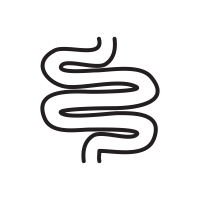 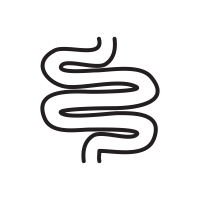 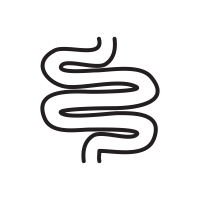 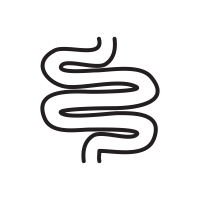 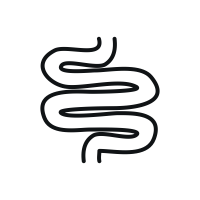 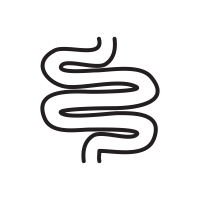